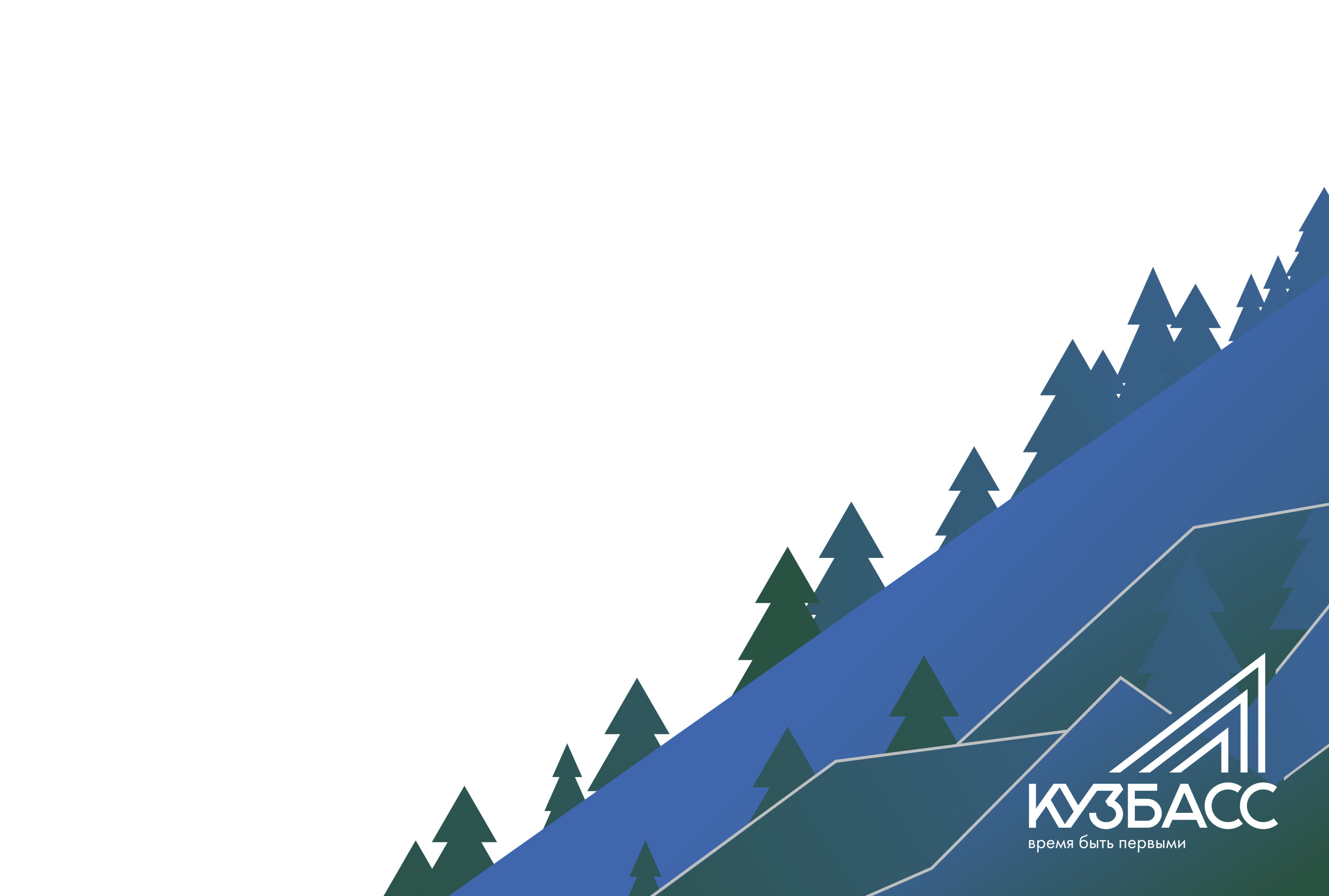 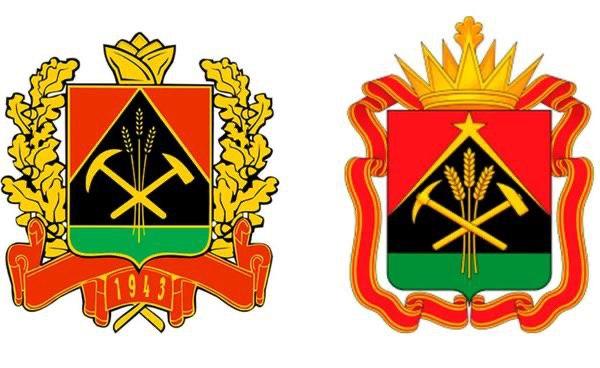 По организованному завершению 2019-2020 учебного года
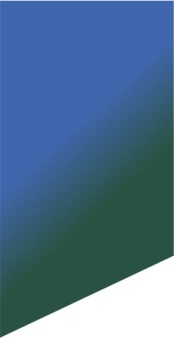 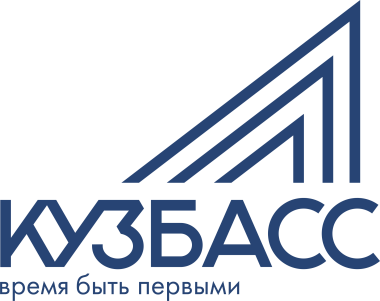 Сроки завершения учебного года
Учебный год в образовательных организациях начинается 1 сентября 
и заканчивается в соответствии с учебным планом 
соответствующей общеобразовательной программы.
(Порядок организации и осуществления образовательной деятельности по основным общеобразовательным программам - образовательным программам начального общего, основного общего и среднего общего образования, утв. приказом Министерства образования и науки РФ                            от 30 августа 2013 г. N 1015)
Рекомендуемы сроки: 
                           1-4 классы                 25 мая (понедельник)
                           5-8, 10 классы           29 мая (пятница) при 5-дневной учебной неделе), 
                                                                 30 мая (суббота) при 6-дневной учебной неделе);
                           9, 11 классы               5 июня

PS.  образовательная программа – включает  учебный план, календарный учебный график, рабочие программы учебных предметов, курсов, дисциплин (модулей), иные компоненты (план внеурочной деятельности), а также оценочные и методические материалы;
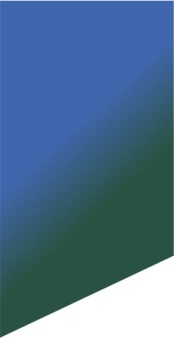 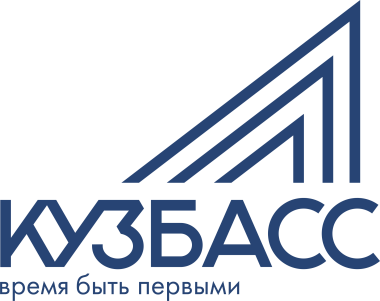 Формы промежуточной аттестации
Статья 58     Освоение образовательной программы (за исключением образовательной программы дошкольного образования), в том числе отдельной части или всего объема учебного предмета, курса, дисциплины (модуля) образовательной программы, сопровождается промежуточной аттестацией обучающихся, проводимой в формах, определенных учебным планом, и в порядке, установленном образовательной организацией
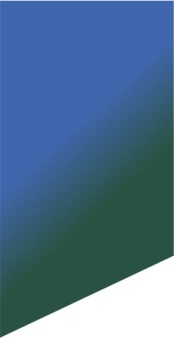 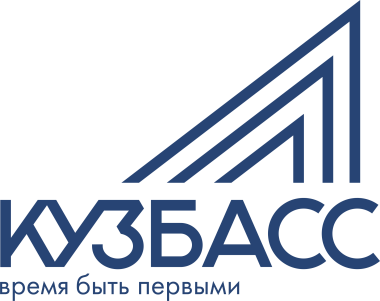 Военно - полевые сборы
Подготовка по основам военной службы 
предусматривается для граждан мужского пола 
и проводится в образовательных организациях 
в рамках освоения образовательной программы 
среднего общего образования 
или среднего профессионального образования 
в течение последних 2 лет обучения...

(Постановление Правительства РФ от 31 декабря 1999 г. N 1441«Об утверждении Положения о подготовке граждан Российской Федерации 
к военной службе»)
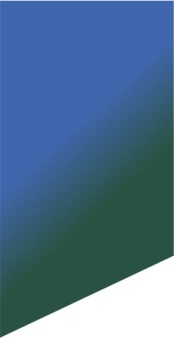 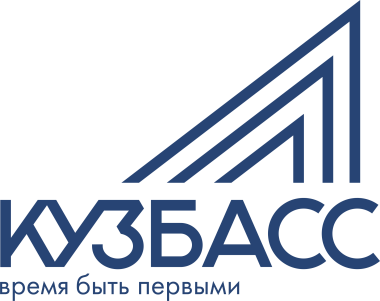 Выдача аттестатов
К государственной итоговой аттестации допускается обучающийся,                          не имеющий академической задолженности и в полном объеме выполнивший учебный план или индивидуальный учебный план, если иное не установлено порядком проведения государственной итоговой аттестации по соответствующим образовательным программам
ст. 59 Федерального закона от 29.12.2012 № 273-ФЗ «Об образовании в Российской Федерации»

Имеющие зачет : по устному собеседованию    9 класс 
                               по сочинению (изложению)   11 класс

Аттестаты и приложения к ним выдаются выпускникам 9 и 11 классов… на основании решения педагогического совета организации, осуществляющей образовательную деятельность.
Аттестаты и приложения к ним выдаются не позднее десяти дней после даты издания распорядительного акта об отчислении выпускников.

Приказ Минобрнауки России от 14.02.2014 №115 «Об утверждении Порядка заполнения, учета и выдачи аттестатов об основном общем и среднем общем образовании и их дубликатов»
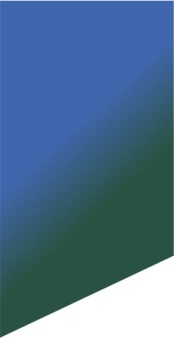 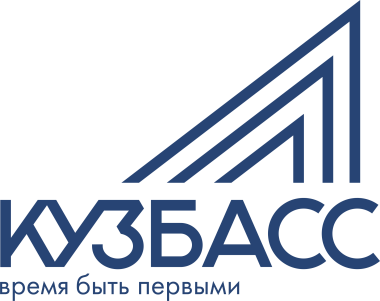 Заполнение аттестатов
"Итоговая отметка" 
- по каждому учебному предмету инвариантной части базисного учебного плана (общее количество часов не учитывается);
- по каждому учебному предмету вариативной части учебного плана не менее 64 часов за два учебных года;
по учебным предметам, изучение которых завершилось до 9 класса: ИЗО, музыка и др.

"Дополнительные сведения"
 - наименования учебных курсов, предметов, дисциплин в объеме менее 64 часов за два учебных года, в том числе в рамках платных дополнительных образовательных услуг;
- «Индивидуальный проект» (тема не указывается)	

PS. Записи "зачтено", "не изучал" не допускаются. 
Названия учебных предметов "Родной язык", "Родная литература", "Иностранный язык", "Второй иностранный язык" уточняются записью (в скобках), указывающей, какой родной или иностранный язык изучался выпускником.
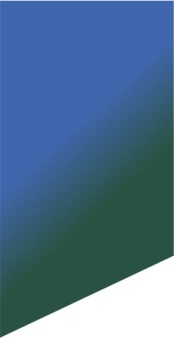 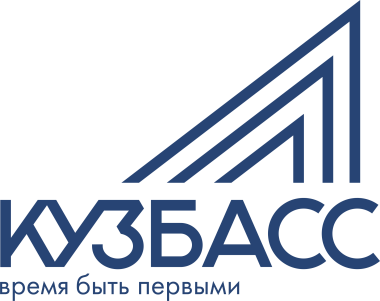 Заполнение аттестатов
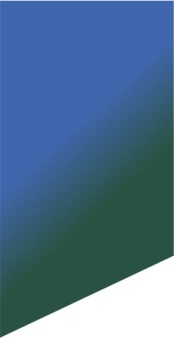 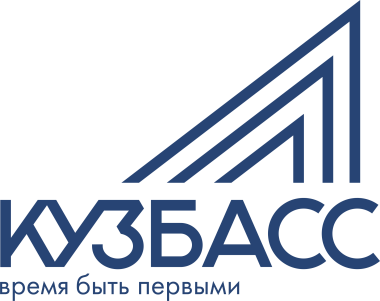 Заполнение аттестатов
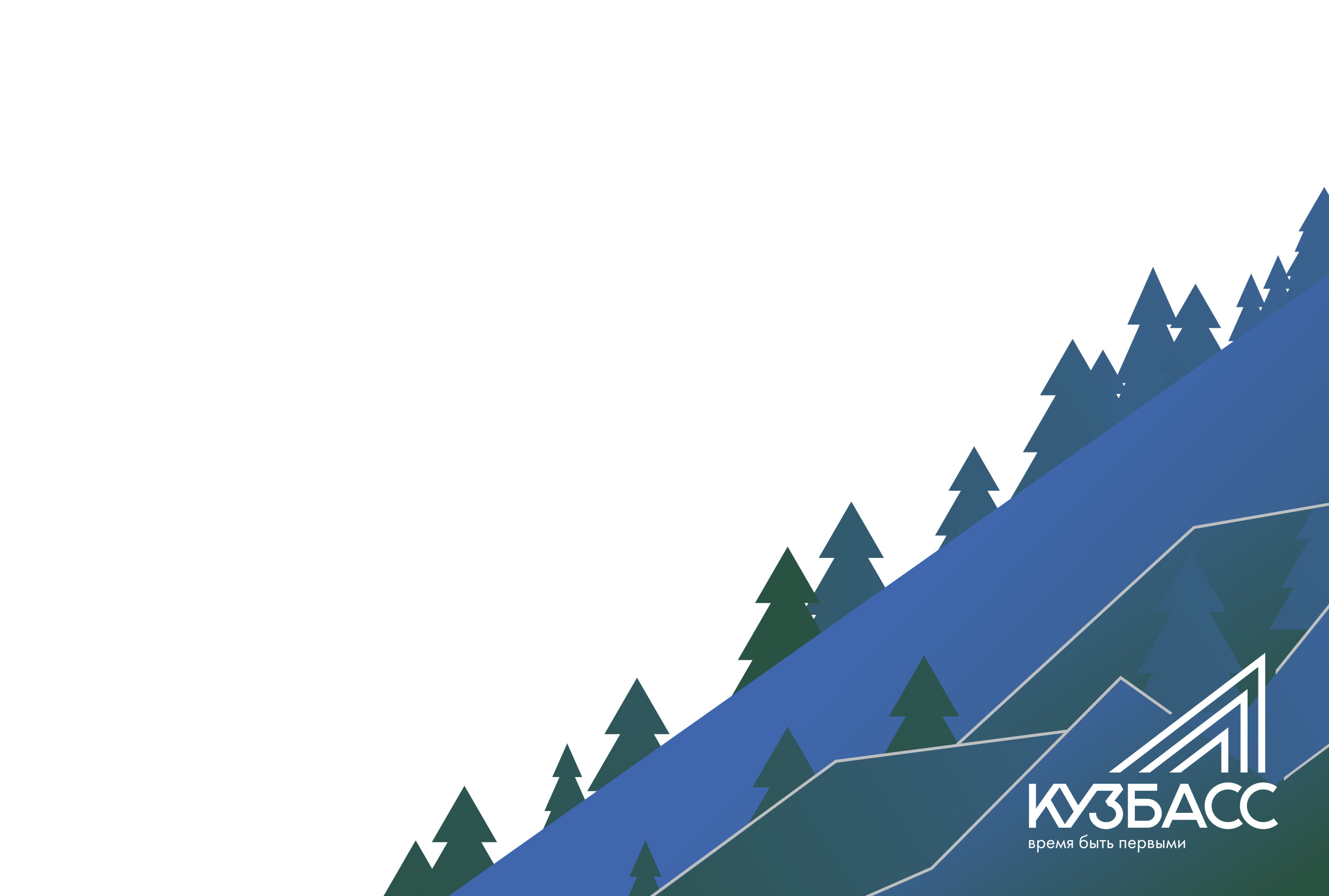 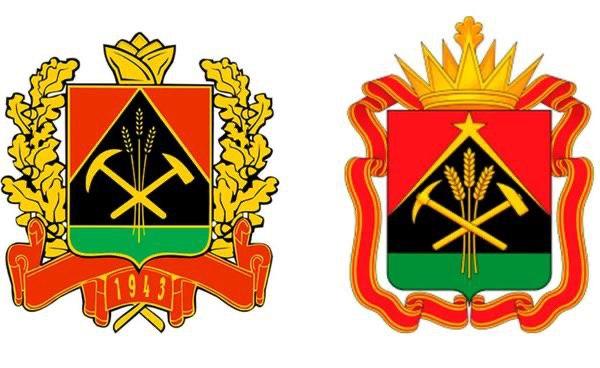 Методические рекомендации 
по составлению учебного плана 
на 2020-2021 учебный год
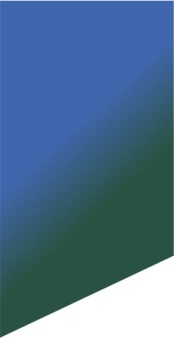 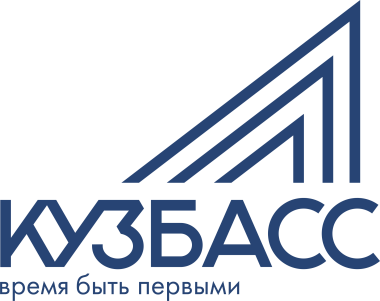 Составляющие учебного плана СОО
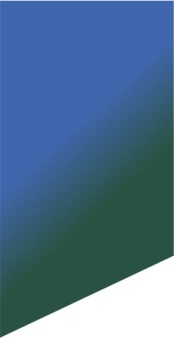 Пример учебного плана 
естественно-научного профиля
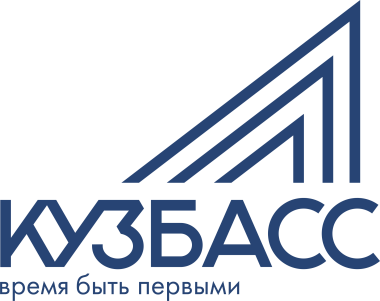 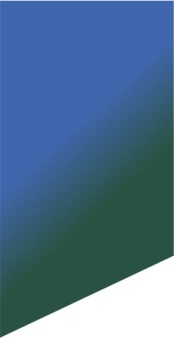 Пример учебного плана 
гуманитарного профиля
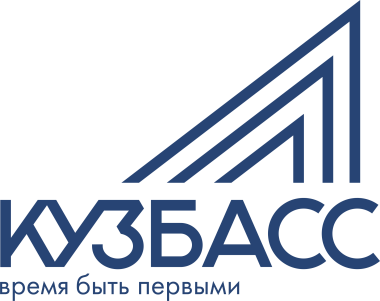 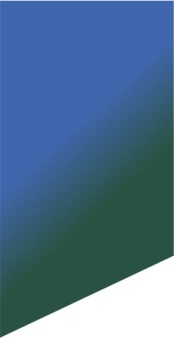 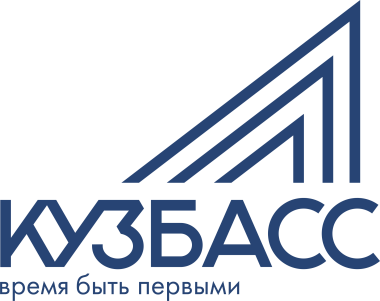 Предметная область 
«Родной язык и родная литература»
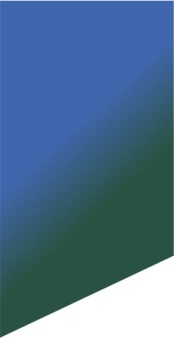 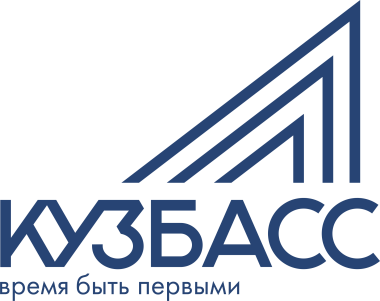 Второй иностранный язык
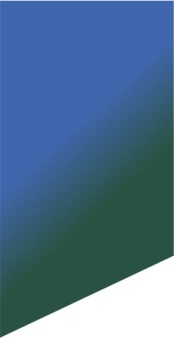 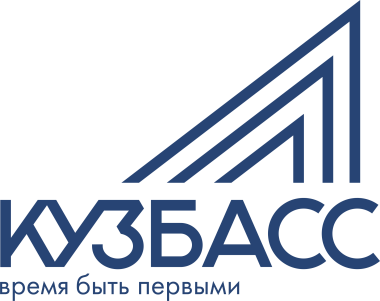 Физическая культура
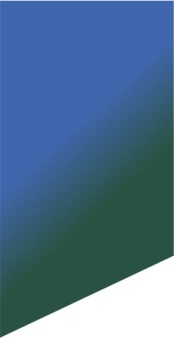 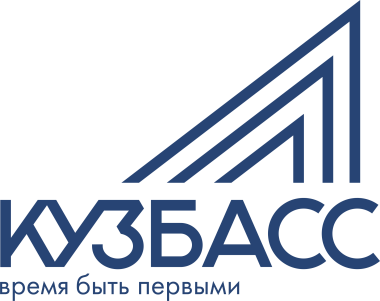 Основы духовно-нравственной культуры народов России
ОДНКНР – обязательная предметная область в учебном плане.
предметная область ОДНКНР может быть реализована через: 
 занятия по предметной области ОДНКНР, включенные в обязательную часть учебного плана; 
программы учебных предметов других предметных областей. 
Рабочие программы разрабатываются с учетом предметных результатов предметной области ОДНКНР и наполняются соответствующим содержанием.
вписывать ОДНКНР в аттестат и указывать по нему отметку, если  ОДНКНР в учебном плане как отдельный предмет
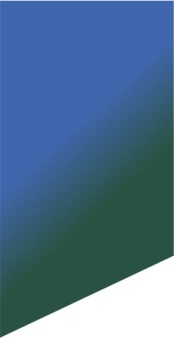 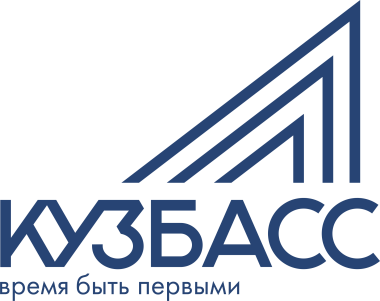 Определение  количества часов 
в учебном плане
Статья 28 пункт 3.1. К компетенции образовательной организации… .относятся разработка и принятие… локальных нормативных актов;

Статья 30 пункт 2. Образовательная организация принимает локальные нормативные акты…, в том числе регламентирующие режим занятий обучающихся… 

Статья 13 пункт 10. Федеральные государственные органы, органы государственной власти субъектов РФ, органы местного самоуправления, осуществляющие управление в сфере образования, не вправе изменять учебный план и календарный учебный график организаций…
Количество учебных недель
Количество часов, выделяемых на изучение отдельного учебного предмета
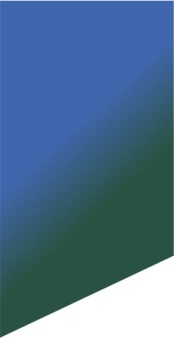 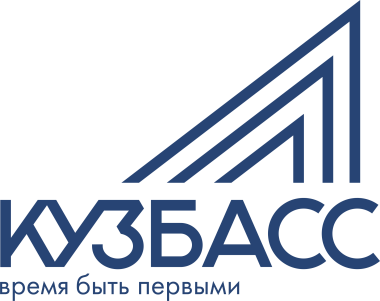 Организация внеурочной деятельности
Формы организации внеурочной деятельности:
- художественные, культурологические, филологические, хоровые студии, 
- сетевые сообщества,  
школьные спортивные клубы и секции, 
конференции, олимпиады, 
- военнопатриотические объединения, 
- экскурсии, соревнования, 
- поисковые и научные исследования, 
- общественно полезные практики 
- другие формы
Направления внеурочной деятельности 
спортивно-оздоровительное, 
духовно-нравственное,
социальное, 
общеинтеллектуальное,
общекультурное
Часы внеурочной деятельности могут быть реализованы как в течение учебной недели, так и 
в период каникул, в выходные и нерабочие праздничные дни. Внеурочная деятельность организуется на добровольной основе в соответствии с выбором участников образовательных отношений.
План внеурочной деятельности определяет 
- состав и структуру направлений,
формы организации, 
объем внеурочной деятельности обучающихся при получении среднего общего образования 
(до 700 часов за два года обучения)